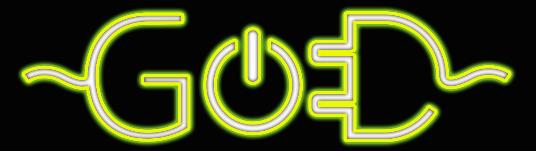 PLUGGING In
“Our good news didn’t come to you just in words but also with power and the Holy Spirit and with deep conviction.” 
~1 Thessalonians 1:5
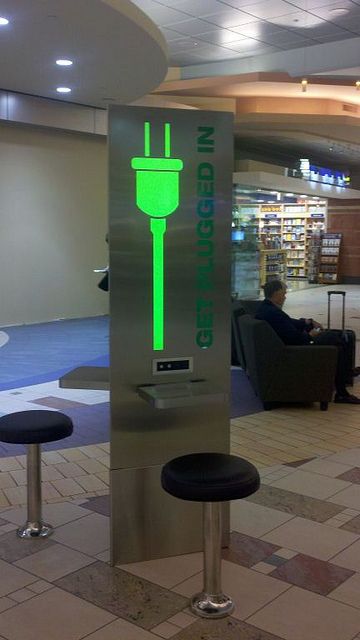 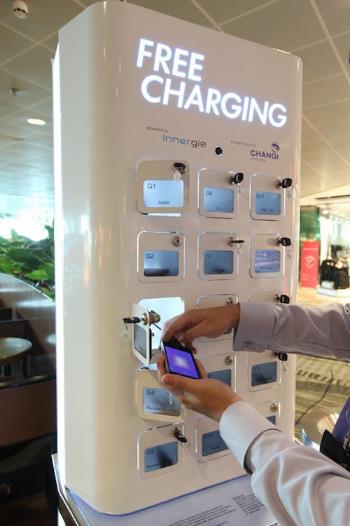 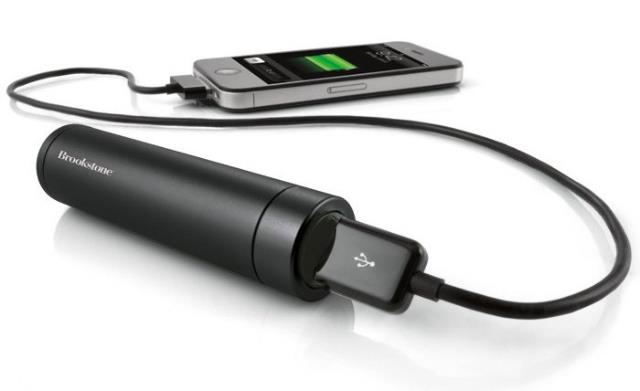 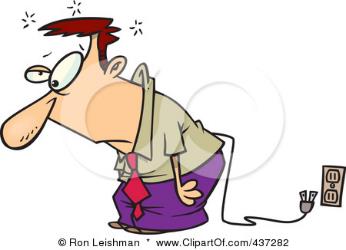 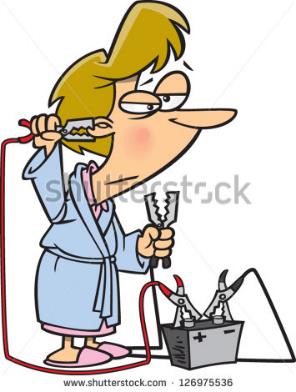 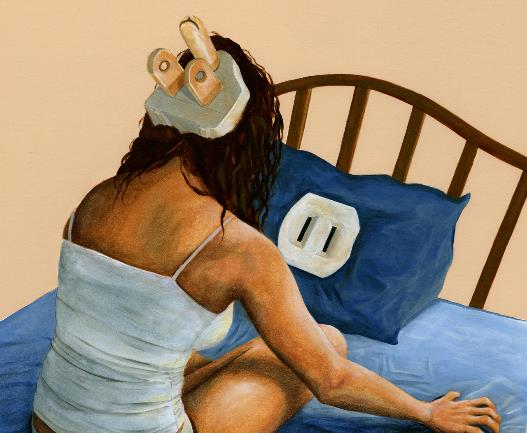 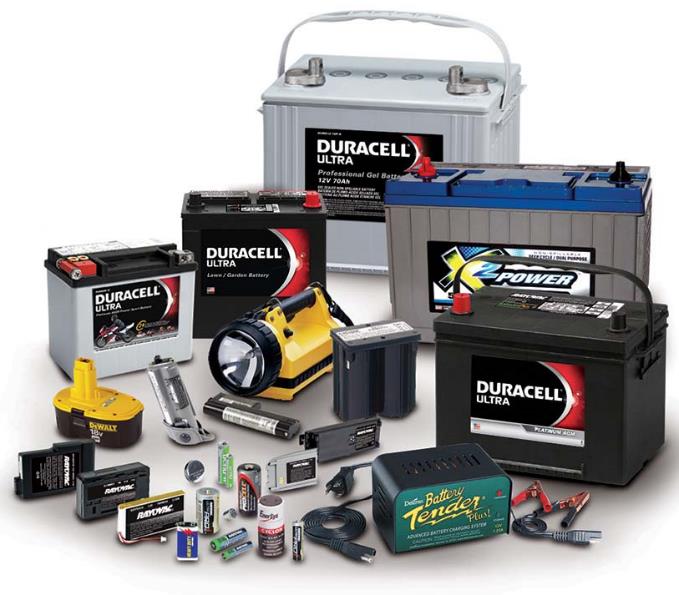 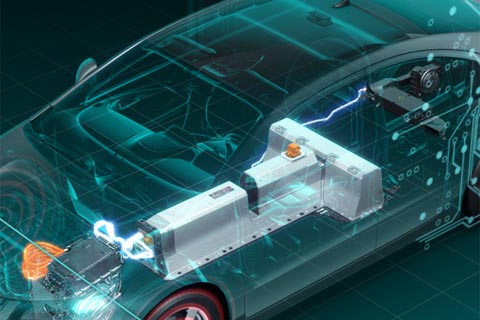 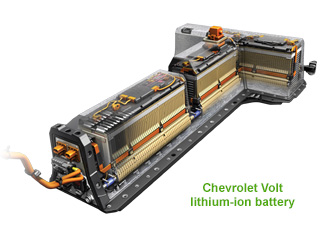 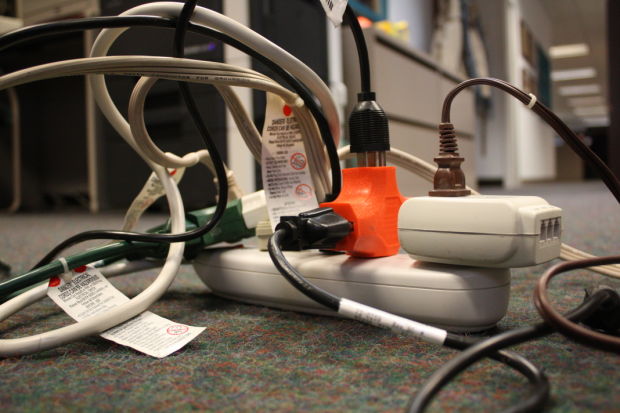 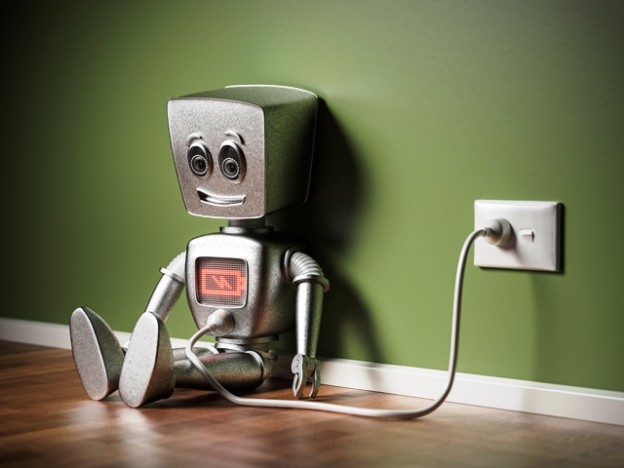 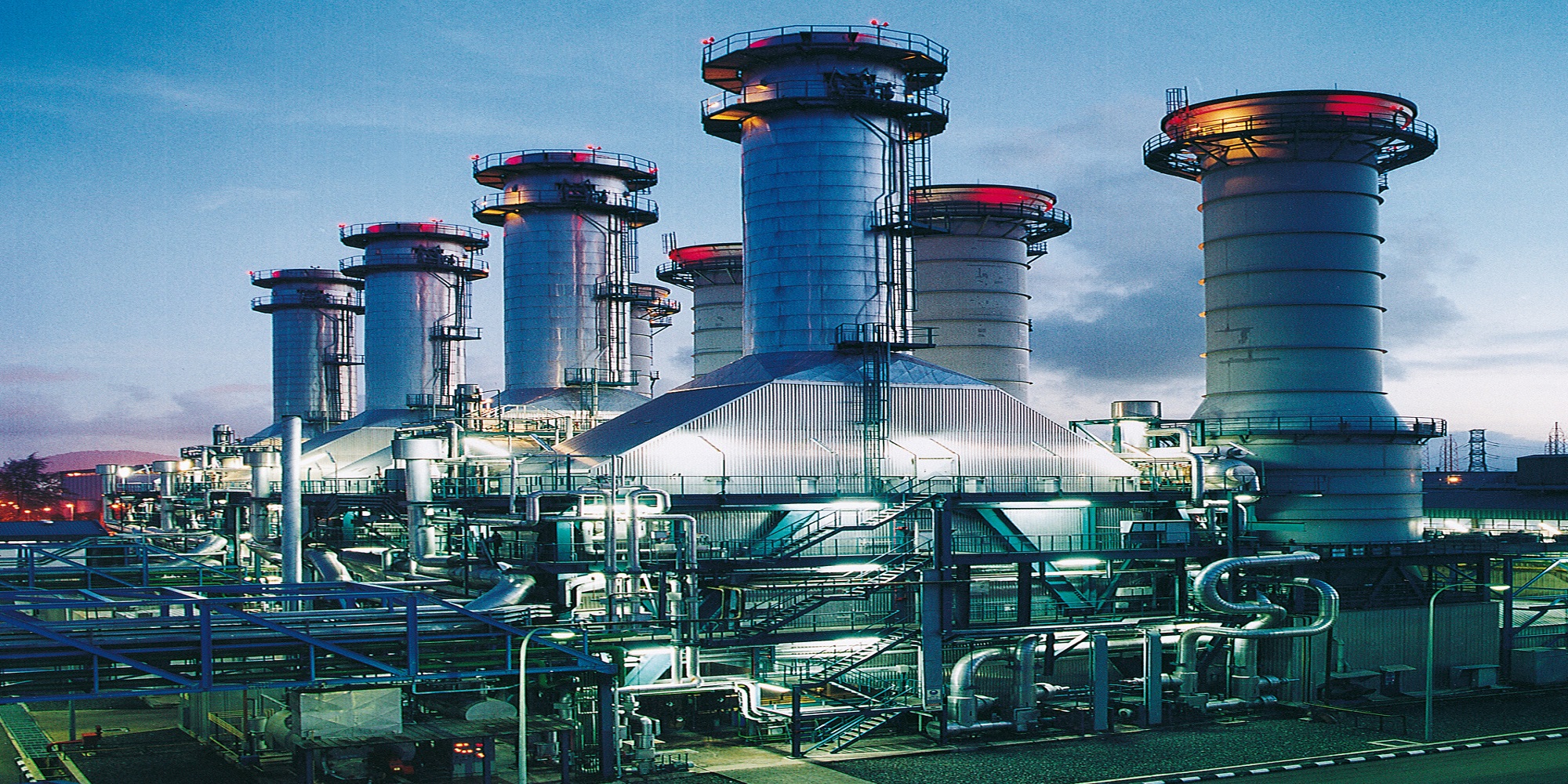 Ephesians 3:16-19 (NIV) …

	16 I pray that out of His glorious riches the Father may strengthen you with power through His Spirit in your inner being, 17 so that Christ may dwell in your hearts through faith. And I pray that you, being rooted and established in love, 18 may have power, together with all the Lord’s holy people, to grasp how wide and long and high and deep is the love of Christ, 19 and to know this love that surpasses knowledge—that you may be filled to the measure of all the fullness of God.
Memory Verse:

	“Glory to God, who is able to do immeasurably more than we could ask or imagine by His power at work within us.” 					~Ephesians 3:20
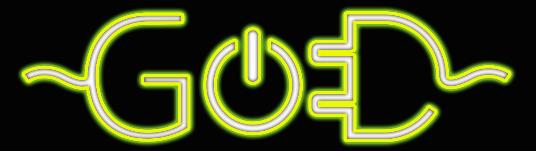